XII SEMINÁRIO INTERNODE PESQUISA DO CENTRODE CIÊNCIAS DA SAÚDE
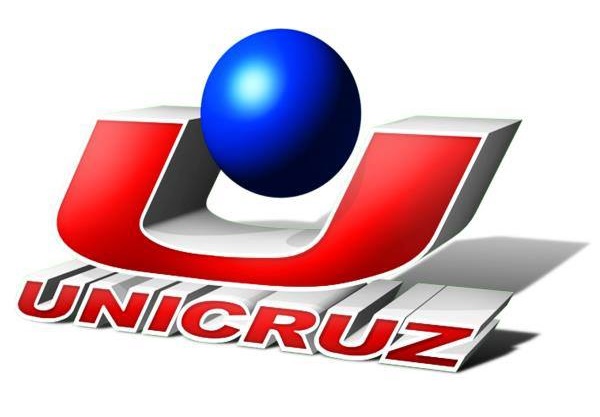 Cruz Alta, 24 de Junho de 2014.

Coordenação:
Profº. Themis Goretti Moreira Leal de Carvalho